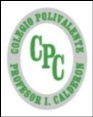 Matemática5°básicoLección 2: Multiplicación y división
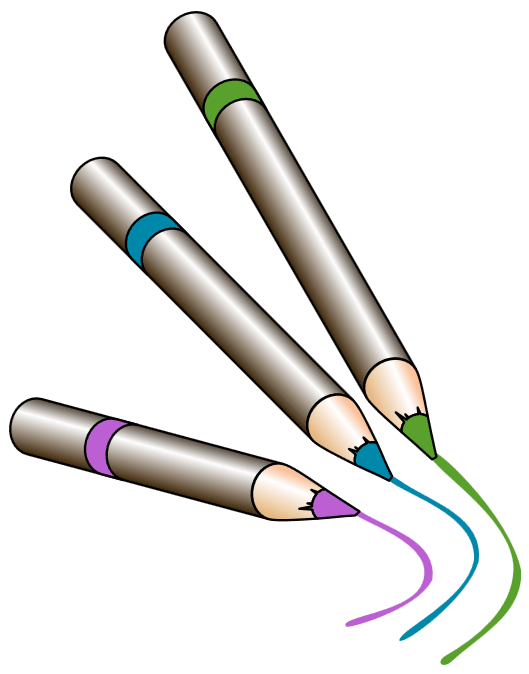 Profesora : Marjorie Lizana Vergara.
Mail: profesora.marjorielizana@gmail.com
OA: Demostrar que comprenden la división resolviendo problemas rutinarios y no rutinarios que impliquen divisiones.
Lección 2: Multiplicación y División.

Indicaciones generales:

1.- Actividad de repaso : Realiza las actividades de la página 49 del texto de matemática. (Clase zoom martes 30 de junio 11:00hrs).

2.- Escribe  y resuelve en tu cuaderno las actividades presentes en las siguientes diapositivas, no olvides registrar el objetivo. (Retroalimentación de la actividad se realizará en clase zoom del día martes 7 de julio 11:00 hrs). 

3.- Envía está actividad al mail de la profesora, escribe en el asunto actividad de división, acompañado de tu nombre. 


4.- No olvides que para las clases online debes tener tu libro, cuaderno de ejercicios y cuaderno de la asignatura.
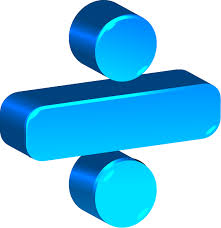 actividad
1.- Resuelve las siguientes divisiones.

a) 338: 2 =                       b) 656:4=



c) 647 :5                          d) 138:3 =
2.- Escribe y resuelve en tu cuaderno los siguientes problemas.
A) Una agencia de turismo espera a 135 turistas para la próxima semana. Cada uno de los vehículos de la agencia puede llevar 7 pasajeros. ¿Cuántos vehículos se necesitarán para transportar  a todos los turista?

Desarrollo:


Respuesta:
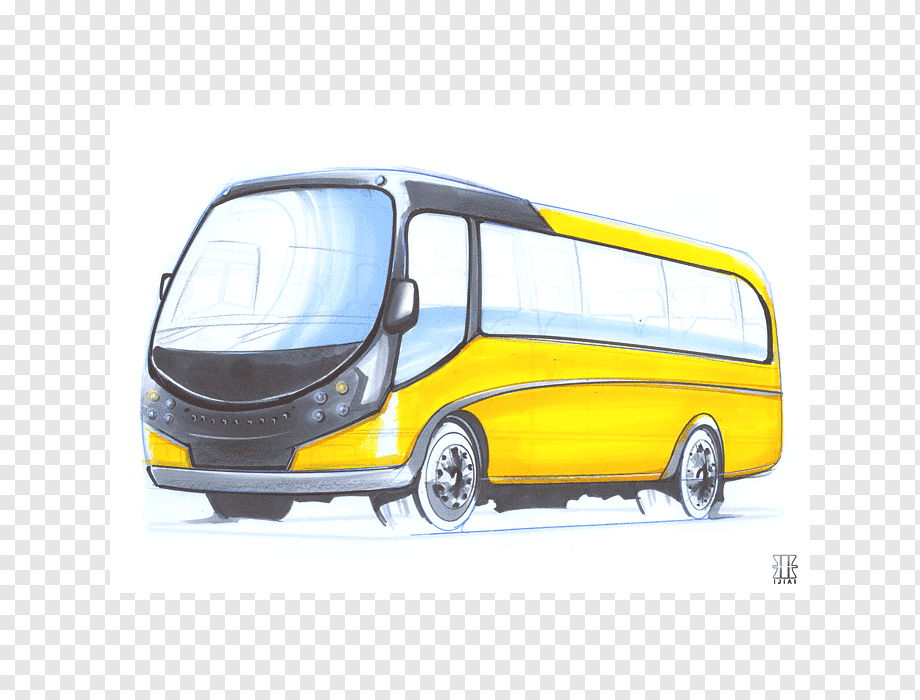 B) En un jardín hay 9 barriles llenos con agua lluvia. Si en total hay 288L de agua y cada barril contiene la misma cantidad, ¿Cuántos litros de agua tiene cada barril?

Desarrollo:


Respuesta:
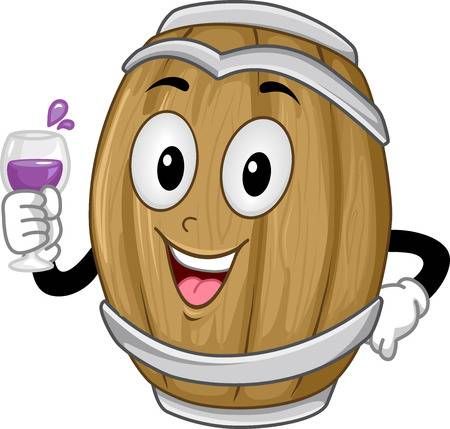 C) En un laboratorio se quiere envasar 350ml de perfume en 5 frascos. ¿Cuántos ml tendrá cada frasco? 

Desarrollo:


Respuesta:
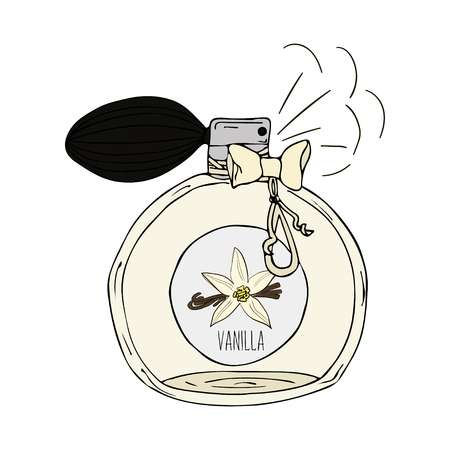 D) Un grupo de 6 compañeros de trabajo ganaron un premio consistente en  $960.000 y lo repartieron en partes iguales. ¿Cuál dinero del premio obtuvo cada uno? 

Desarrollo:


Respuesta:
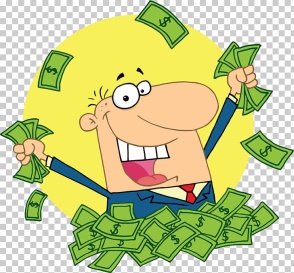 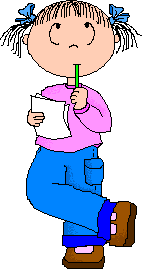 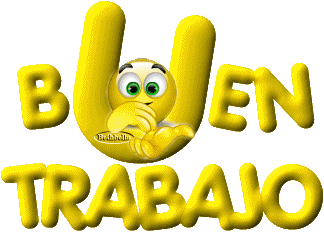 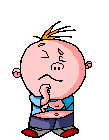